Health Information Literacy
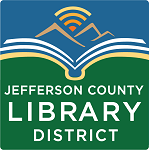 Useful tools and resources to help locate and access accurate and reliable health information on the internet.
What we will cover
Definition of health literacy
Importance of family health history
Your genetic health
Understanding a website
Reliable online resources
Preparing for a visit
Personal Health Literacy
Is the degree to which individuals have the ability to: 
Find
Understand
Use 
information and services to inform health-related decisions and actions for themselves and others.
Organizational Health Literacy
Is the degree to which organizations
 
equitably  enable  individuals
To:
Find
Understand
Use 
Information and services to inform health-related decisions and actions for themselves and others.
Why is health literacy important?
Build trust between patient and health care provider
Increase health equity
Improve quality of care
Eliminate health care disparities
Practices should include:
Plain language
The use of preferred language and communication channels
Respect cultural and language differences
Materials that are clear and easy to understand
Plain Language
Plain language makes it easier for the public to read, understand, and use government communications.
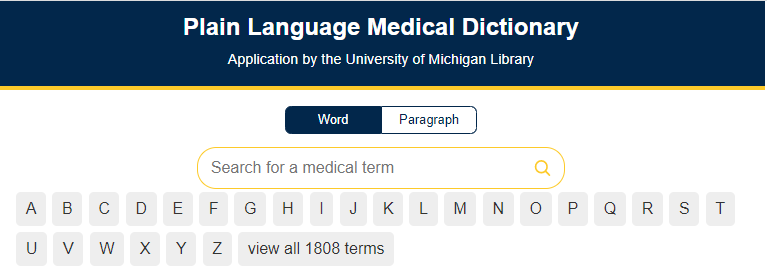 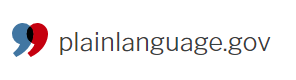 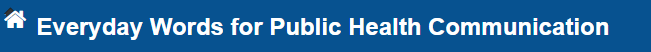 Family Health History
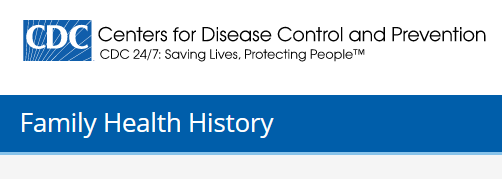 What is it?
How to collect it
Why is it important?
How to use it
Family History Tools
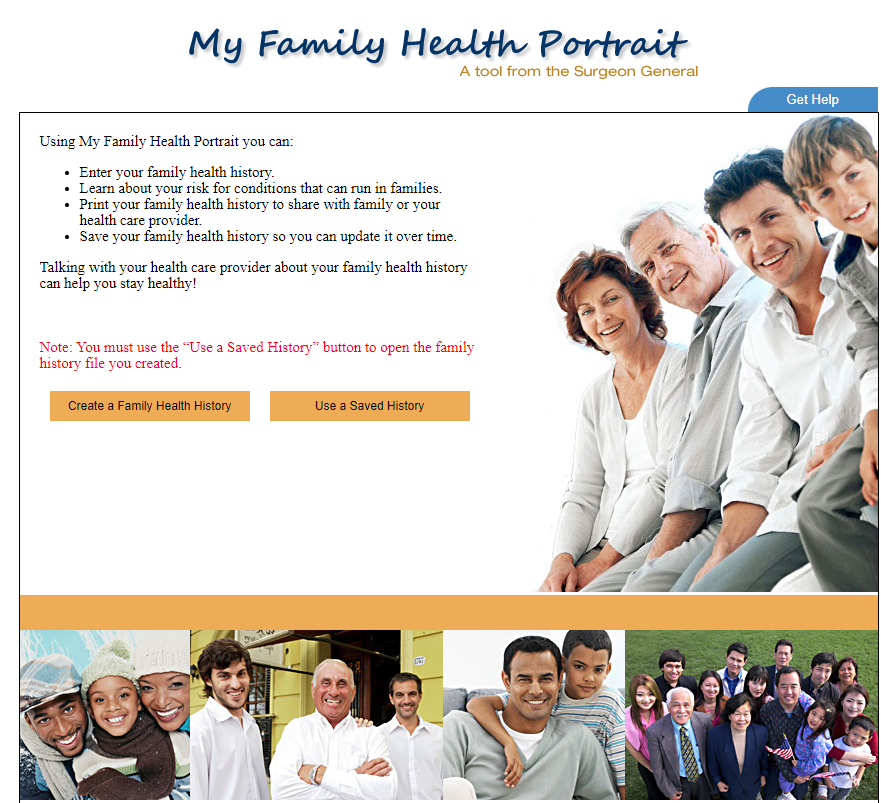 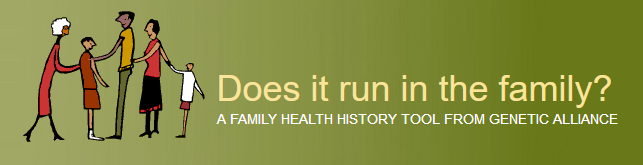 Genetic Testing - Comparison
Evaluating Health Websites
Credibility
Content
Disclosure
Links
Design
Interactivity
Website Evaluation
Credibility: Internet Mental Health
Content: 
CancerNet - Breast Cancer
Life Extension Magazine - Tamoxifen substitute
Pauling Therapy for heart disease 
Disclosure: CVSPharmacy
Links: HealthFinder 
Design: 
Public Health Agency of Canada
Microsoft Start Health Hub
WebMD
MedlinePlus Health Information
Preparing for a visit
10 Questions you should know
What is the test for?
When will I get the results?
How do you spell the name of that drug?
Are there any side effects?
Will this medicine interact with medicines that I'm already taking
Why do I need this treatment?
Are there any alternatives?
What are the possible complications?
Which hospital is best for my needs?
How many times have you done this procedure?
Be more engaged
Before your appointment

During your appointment

After your appointment
Question Builder App
Medline Plus – A Place to Start
Evaluating Health Information
Health Topics
Medical Encyclopedia
Drugs, Herbs, and Supplements
Genetics
Promoting conversations between patients and clinicians
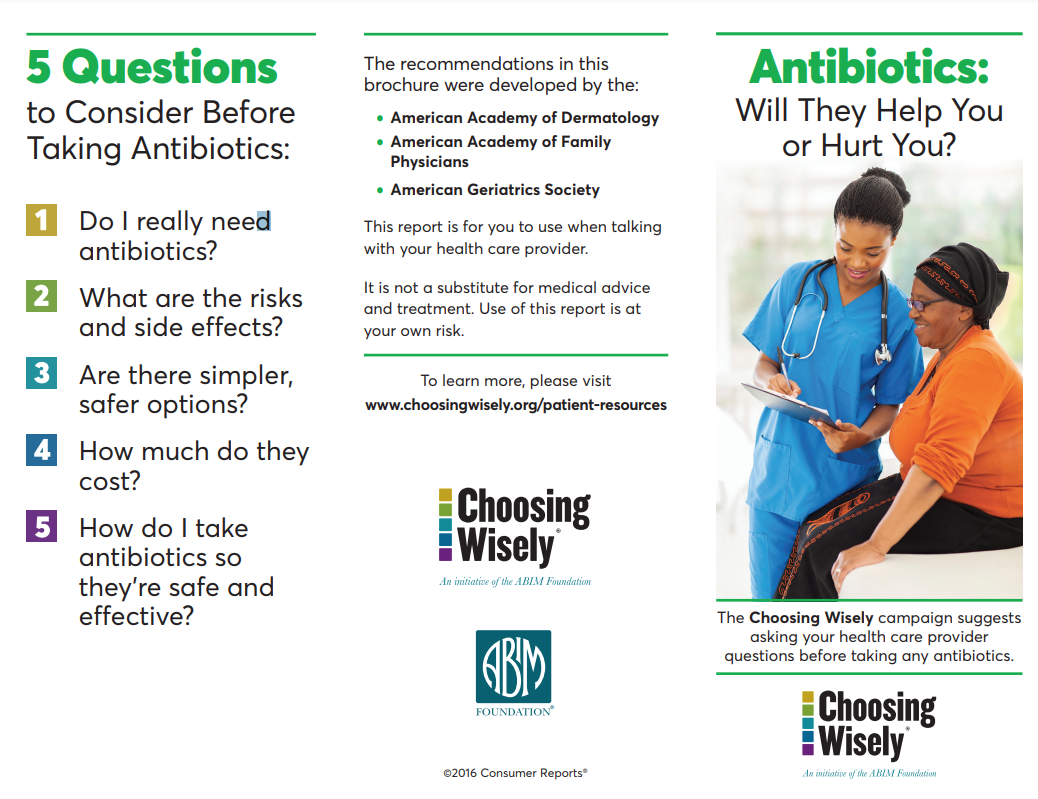 Patient Resources
Resources
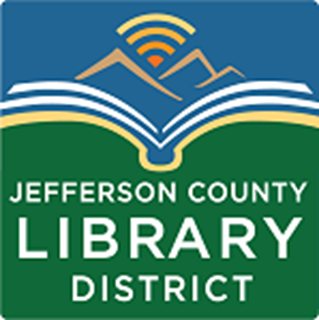 https://cdc.gov/  
https://www.hca.wa.gov/
https://ahrq.gov/ 
https://www.o3a.org/ 
https://www.o3a.org/programs/statewide-health-insurance-advisors-shiba/
https://sites.google.com/g.emporia.edu/for-your-health/home 
https://jclibrary.info/research-learning/health-and-wellness/